Алексей Константинович Толстой
Chroustová Lucie, 2. ročník B ČJ-RJ
Ruská literatura 19. stol. II
Личная жизнь
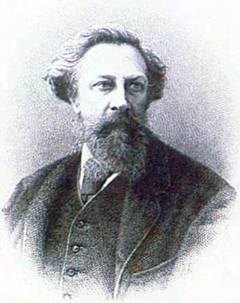 Родился 24 августа (5 сентября) 1817 года в Санкт-Петербурге.
Дядя Алексей Алексеевич Перовский - известный беллетрист.
В 1827 году – Германия
Италия - Алексей «влюбляется» в эту страну
Московский главный архив министерства иностранных дел
1838-39 проживает в Германии, Италии и Франции.
Творчество
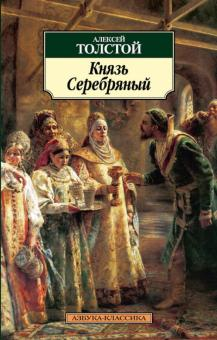 1841 «Упырь. Сочинения Краснорогского»
поэзия (стихотворение «Серебрянка» в «Листке для светских людей») и проза (рассказ «Артемий Семёнович Бервенковский, фрагмент «Амена» из ненаписанного романа «Стебеловский») 
роман «Князь Серебряный»
талантливый сатирик "История государства Российского от Гостомысла до Тимашева«
духовная жизнь
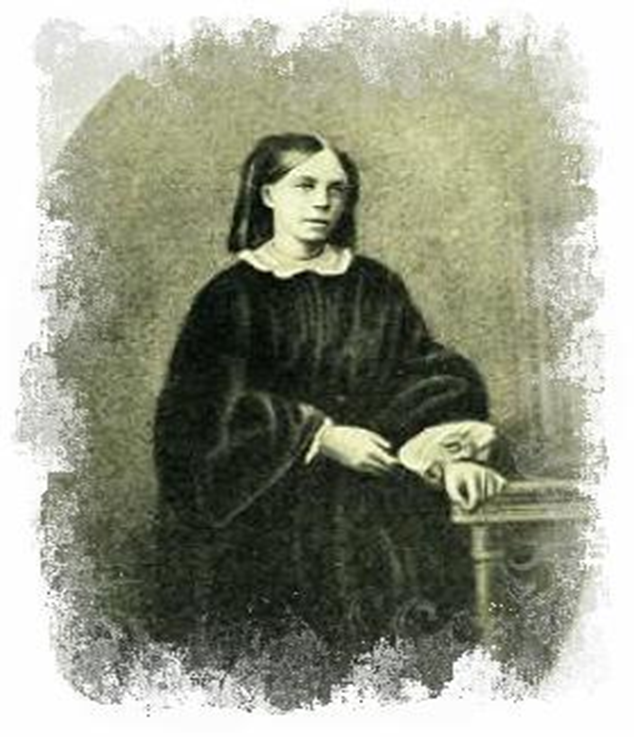 Любовь
Софья Андреевна Миллер (Бажметева)
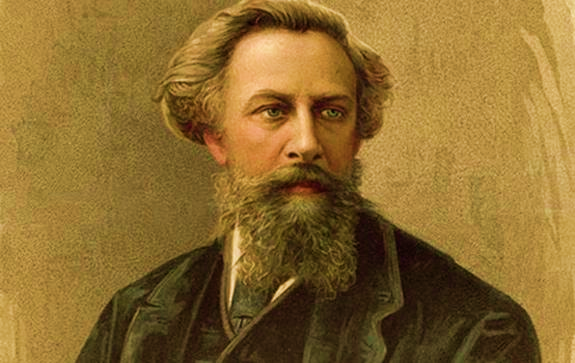 Смерть
страдал от сильных головных болей
использовал морфий, который и привел его к смерти 28 сентября 1875 года
СПАСИБО ЗА ВНИМАНИЕ